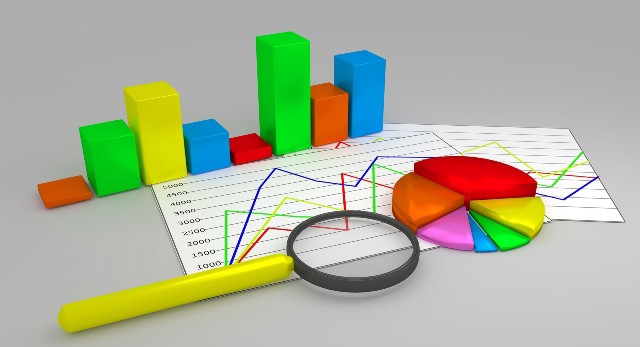 ΕρωτηματολόγιοΠρόγραμμα ΜΕΤΑΦΟΡΕΣ 2021-202786η ΔΕΘ (10-18 Σεπτεμβρίου 2022)
Σύνοψη αποτελεσμάτων
Γενικά στοιχεία:
468  απαντήσεις
1. Ποιές θεωρείτε ότι είναι «Πράσινες Μεταφορές; (δυνατότητα πολλαπλών απαντήσεων)
2. Χρησιμοποιείτε κάποια από τα είδη «Πράσινων Μεταφορών»;
2α. Αν χρησιμοποιείτε κάποια από τα είδη "Πράσινων Μεταφορών", ποια είναι αυτά;
3. Ποιά είναι η γνώμη σας για την αξιοποίηση των ηλεκτρικών λεωφορείων ως ΜΜΜ;
4. Ποιά από τις παρακάτω παρεμβάσεις θεωρείτε ότι είναι η πιο κρίσιμη για τη μείωση των τροχαίων ατυχημάτων;
5. Αν θα θέλατε περισσότερη πληροφόρηση για κάποια από τις δράσεις του Προγράμματος, ποια θα ήταν αυτή;
6. Πώς θα θέλατε να ενημερώνεστε για τα έργα και τις δράσεις του ΕΣΠΑ;